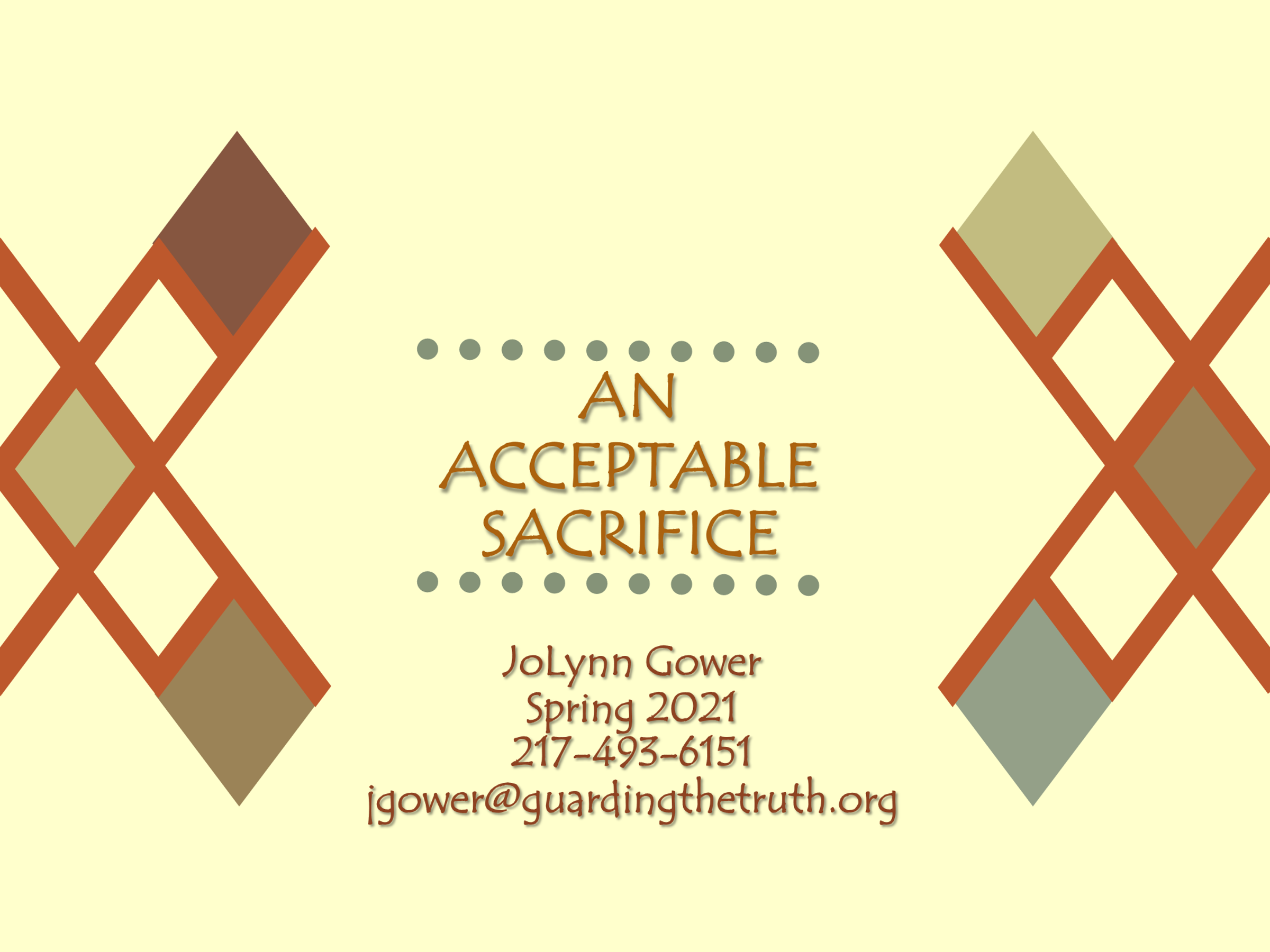 Lesson 13
VERSE FOR THE JOURNEY
1 John 2:3-6  By this we know that we have come to know Him, if we keep His commandments. The one who says, "I have come to know Him," and does not keep His commandments, is a liar, and the truth is not in him;  whoever keeps His word, in him the love of God has truly been perfected. By this we know that we are in Him:  the one who says he abides in Him ought himself to walk in the same manner as He walked. 
Hebrews 2:10-11 For it was fitting for Him, for whom are all things, and through whom are all things, in bring-ing many sons to glory, to perfect the author of their salvation through sufferings. For both He who sanctifies and those who are sanctified are all from one Father; for which reason He is not ashamed to call them brethren...
GOOD WORKS
Matthew 25:31-33 But when the Son of Man comes in His glory, and all the angels with Him, then He will sit on His glorious throne. All the nations will be gathered before Him; He will separate them from one another, as the shepherd separates the sheep from the goats; He will put the sheep on His right, and the goats on the left. 
Revelation 20:6 Blessed and holy is the one who has a part in the first resurrection; over these the second death has no power, but they will be priests of God and of Christ and will reign with Him for a thousand years. 
Ephesians 2:8-10  For by grace you have been saved through faith; and that not of yourselves, it is the gift of God; not as a result of works, so that no one may boast. For we are His workmanship, created in Christ Jesus for good works, which God prepared beforehand so that we would walk in them.
CONFLICT WITH JAMES?
James 2:14-20  What use is it, my brethren, if someone says he has faith but he has no works? Can that faith save him? If a brother or sister is without clothing and in need of daily food, and one of you says to them, "Go in peace, be warmed and be filled," and yet you do not give them what is necessary for their body, what use is that? Even so faith, if it has no works, is dead, being by itself. But someone may well say, "You have faith and I have works; show me your faith without the works, and I will show you my faith by my works." You believe that God is one. You do well; the demons also believe, and shudder. But are you willing to recognize, you foolish fellow, that faith without works is useless?
BELIEF vs SAVING FAITH
Faith includes the element of belief, but they are not one and the same.
First you must believe that God exists
Hebrews 11:6  And without faith it is impossible to please Him, for he who comes to God must believe that He is and that He is a rewarder of those who seek Him. 
Hebrews 11:1 Now faith is the assurance of things hoped for, the conviction of things not seen. 
Assurance: hupostasis: steady support
Conviction: elegchos:  the proof or evidence
James position: If you have saving faith, you will be found doing the things that God has for you to do. Doing them doesn’t save you; you do them because you are saved
WHO BELIEVES IN JESUS?
Unitarian Universalist
Islam
New Age
Buddhism
Arianism
Bahai
Christadelphians
Gnosticism
Hinduism
Jehovah’s Witnesses
Mormons
Christian Science
Jews
ARE THESE 
PEOPLE SAVED BECAUSE THEY BELIEVE IN 
JESUS?
TEAMWORK
1 Corinthians 3:5-9  What then is Apollos? And what is Paul? Servants through whom you believed, even as the Lord gave opportunity to each one. I planted, Apollos watered, but God was causing the growth. So then neither the one who plants nor the one who waters is anything, but God who causes the growth. Now he who plants and he who waters are one; but each will receive his own reward according to his own labor. For we are God's fellow workers; you are God's field, God's building. 
Romans 8:28  And we know that God causes all things to work together for good to those who love God, to those who are called according to His purpose.
God invites us to be fellow workers with Him; we work where He leads
ABOUT THE TEAM
Ephesians 4:11-16  And He gave some as apostles, and some as prophets, and some as evangelists, and some as pastors and teachers, for the equipping of the saints for the work of service, to the building up of the body of Christ; until we all attain to the unity of the faith, and of the knowledge of the Son of God, to a mature man, to the measure of the stature which belongs to the full-ness of Christ…we are no longer to be children, tossed here and there by waves and carried about by every wind of doctrine, by the trickery of men, by craftiness in deceitful scheming; but speaking the truth in love, we are to grow up in all aspects into Him who is the head, even Christ, from whom the whole body, being fitted and held together by what every joint supplies, according to the proper working of each individual part, causes the growth of the body for the building up of itself in love.
COMPELLED
1 Corinthians 9:16-18  For if I preach the gospel, I have nothing to boast of, for I am under compulsion; for woe is me if I do not preach the gospel. For if I do this voluntarily, I have a reward; but if against my will, I have a stewardship entrusted to me. What then is my reward? That, when I preach the gospel, I may offer the gospel without charge, so as not to make full use of my right in the gospel. 
Compulsion: anagke: under obligation; pressed to the point of distress
John 14:15 If you love Me, you will keep My commandments. 
If you truly love Jesus, you will be doing what He tells you to do
BUT HE/SHE PRAYED THE PRAYER
Romans 3:23 …for all have sinned and fall short of the glory of God…
 Romans 6:23 For the wages of sin is death, but the free gift of God is eternal life in Christ Jesus our Lord. 
 Romans 5:8  But God demonstrates His own love toward us, in that while we were yet sinners, Christ died for us. 
 Romans 10:9-10 …that if you confess with your mouth Jesus as Lord, and believe in your heart that God raised Him from the dead, you will be saved; for with the heart a person believes, resulting in righteousness, and with the mouth he confesses, resulting in salvation.
Saying words doesn’t save you—there must also be a heart belief
THE 7TH (LAST) TRUMPET
Revelation 11:18  "And the nations were enraged, and Your wrath came, and the time came for the dead to be judged, and the time to reward Your bond-servants the prophets and the saints and those who fear Your name, the small and the great, and to destroy those who destroy the earth." 
2 Corinthians 5:6-10…being always of good courage and knowing that while we are at home in the body we are absent from the Lord— for we walk by faith, not by sight— we are of good courage, I say, and prefer rather to be absent from the body and to be at home with the Lord. Therefore we also have as our ambition, whether at home or absent, to be pleasing to Him. For we must all appear before the judgment seat of Christ, so that each one may be recompensed for his deeds in the body, according to what he has done, whether good or bad.
REWARD
Work done in relationship with Jesus will be rewarded
1 Corinthians 3:10-15  According to the grace of God which was given to me, like a wise master builder I laid a foundation, and another is building on it. But each man must be careful how he builds on it. For no man can lay a foundation other than the one which is laid, which is Jesus Christ. Now if any man builds on the foundation with gold, silver, precious stones, wood, hay, straw, each man's work will become evident; for the day will show it because it is to be revealed with fire, and the fire itself will test the quality of each man's work. If any man's work which he has built on it remains, he will receive a reward. If any man's work is burned up, he will suffer loss; but he himself will be saved, yet so as through fire.
CONCLUSION
TO HAVE SAVING FAITH,
WE MUST HAVE A RELATIONSHIP
WITH JESUS THAT IS
EVIDENCED BY DOING
THE WORK HE HAS
CALLED US TO PERFORM